Project 8: Privacy aware health monitoring for the elderlyREU Students: Chris GittingsFaculty mentor(s): Ladislau Bölöni and Damla Turgut
Week #3 (May 30  – July 3, 2022)

Accomplishments
Continued to explore existing literature
Discussed goals and direction of project with mentors

Problem & Solutions
Little pre-existing knowledge of this field, which was addressed by reading and taking notes on of scientific articles
Prepared to begin programming, but unclear about the current direction of the project, addressed by a discussion with faculty mentors

Plans for next week
Further discuss the project’s trajectory to determine how to continue the experiment and code
Obtain necessary libraries and equipment for the experiment
Begin programming
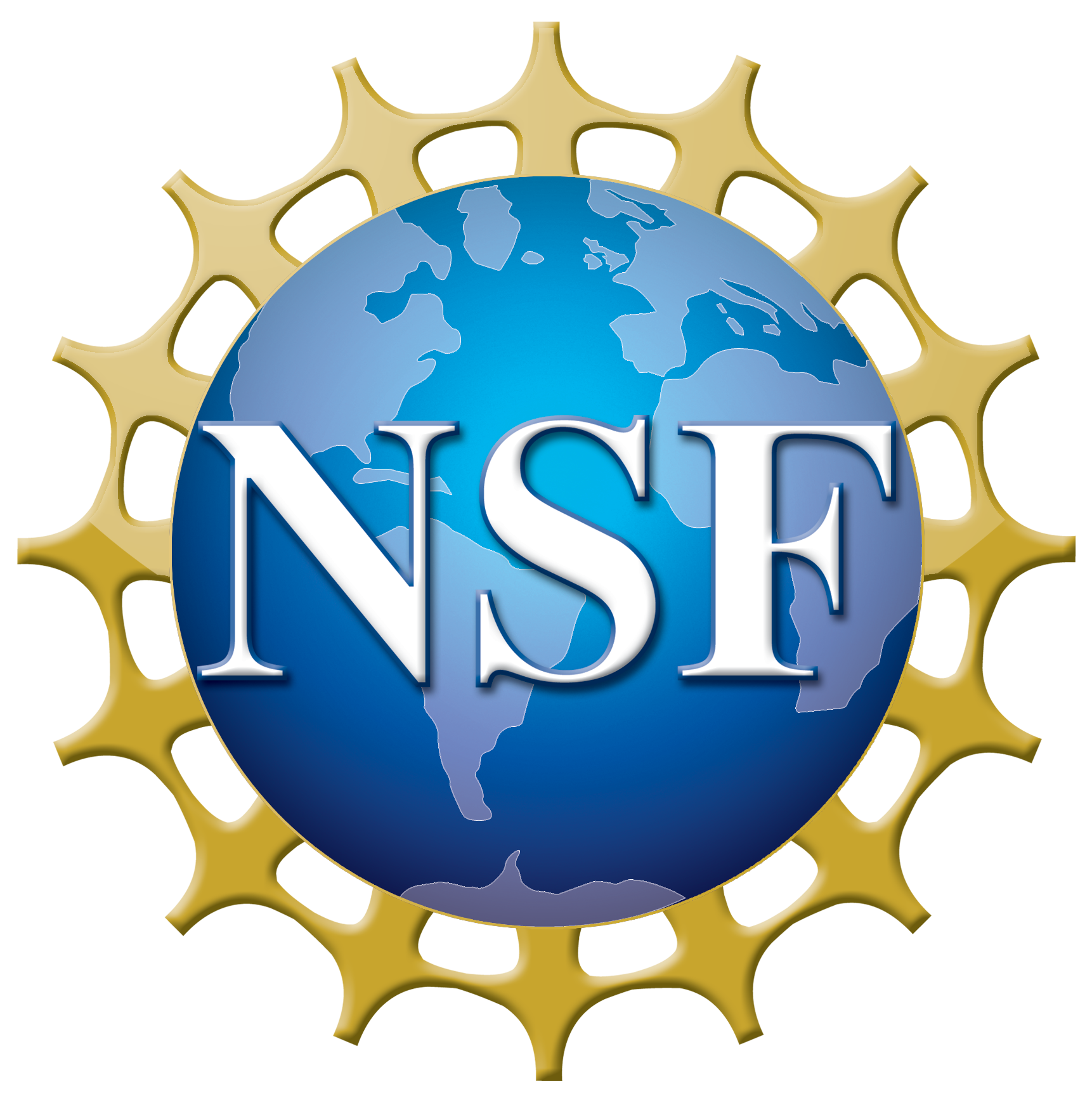 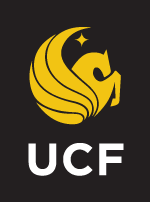 NSF REU Research Experience on Internet of Things 2022